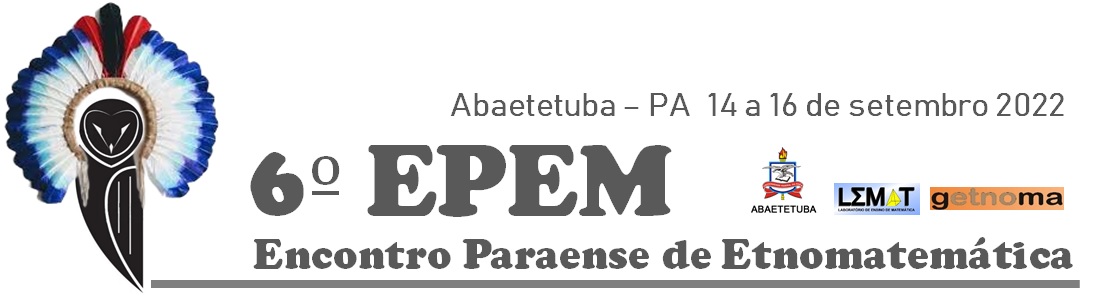 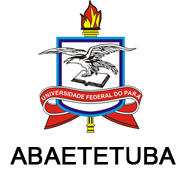 Título
Subtítulo (se houver)
Colocar imagem, casa seja necessário
Autor 1 – Nome completo – e-mail
Autor 2 – Nome completo – e-mail
Autor 2 – Nome completo – e-mail

Orientador: – Nome completo – e-mail
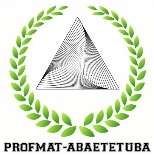 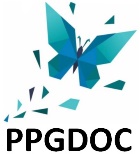 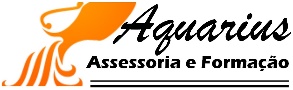 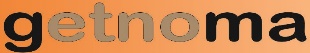 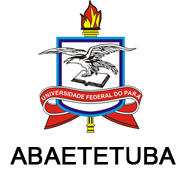 Tópico
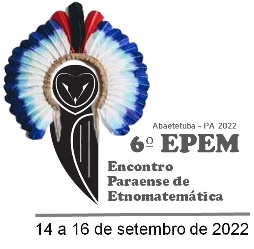 Texto do tópico

Podem ser usadas imagens e, tabelas e gráficos

O tempo de apresentação é de 15 minutos 

Sugerimos a utilização de até 10 slides, além da capa
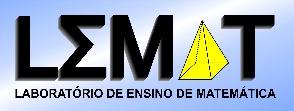 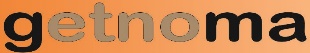 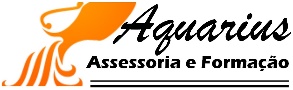 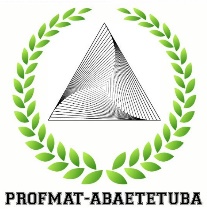 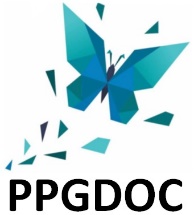